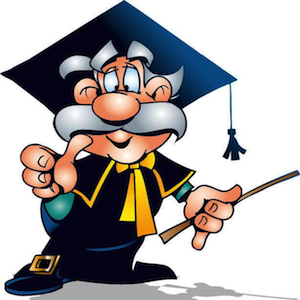 Переходный возраст
Структура личности подростка…
В ней нет ничего устойчивого, окончательного 
и неподвижного. Всё в ней – переход, всё течёт.

Л.С. Выготский
РОДИТЕЛЬСКОЕ СОБРАНИЕ 
7 - 8 КЛАСС
 
«Переходный» возраст продолжается…» или психофизическое развитие подростков.
 
Здравствуйте, дорогие родители! Я надеюсь, что мы с вами успешно продолжим воспитание наших детей.
Наша беседа сегодня пойдет снова…. Ну конечно о наших детях.
Ваши дети – вступают в новый подростковый возраст, который таит в себе множество конфликтных ситуаций. Эпиграфом собрания стали слова Л.С. Выготского – одного из ведущих психологов XX столетия, которого называют Моцартом в психологии. Они удивительно точны. Развитие подростка – это начало поиска себя, своего уникального «Я». Это путь становления индивидуальности. Как часто родители делают первые ошибки в воспитании своих детей, говоря ребёнку: «Не выделяйся, будь такой или таким, как все». В психологии этот период времени называют периодом «брожения» психики, за ним наступает период достаточной уверенности и равновесия. Этот период почти всегда бывает болезненным, это время проблем между детьми и родителями. Многие считают, что задача родителей в этот период – сдерживать половой инстинкт ребёнка. Это мнение ошибочно, и оно приводит к новым проблемам.
Что же является самым главным для ребёнка в этот период? Вот какую логическую цепочку мы должны с вами сохранить:
 
ЛЮБОВЬ --- ДОВЕРИЕ --- ПОНИМАНИЕ --- ПОДДЕРЖКА
 
Как заметил юморист, с каждым поколением дети становятся всё хуже, а родители всё лучше, и, таким образом, из всё более плохих детей получаются всё более хорошие родители.
Физическое здоровье ребёнка – основа его успехов в учении. Состояние физического здоровья и темпы полового созревания детей разные. Они существенно влияют на личностное развитие ребёнка. Чем раньше начинается процесс полового созревания, тем быстрее он протекает. При начале созревания в 12 лет – процесс развития 2 года; в 13-13,5 лет – 3-3,5 года; в 15-летнем возрасте – 5-6 лет. Эти различия типов созревания – причина многих огорчений и переживаний.
	Последние 60-80 лет серьёзными проблемами стали акселерация и ретардация.
	Акселераты в школьные годы – лидеры в классах. К 30 годам это крепкие и социально приспособленные, но зависимые от мнения окружающих, приземлённые люди.
Ретарданты наоборот – вначале обидчивые, задиристые, стремящиеся привлечь внимание, замкнутые и подчиняемые в юности, к 30 годам становятся людьми с более прочным душевным ядром и высокими принципами.
	Подробнее следует рассмотреть признаки и формы проявления повышенной тревожности подростков.
В 13-14 лет состояние подростка очень противоречиво. У них появляется много страшных мыслей. Это тот возраст, когда снова и снова возвращаются детские страхи, только уже в гораздо более острой и осознанной форме: понимание конечности жизни, вечные вопросы типа: «Зачем я живу?», «Что есть я?», «Кому я нужен?», «Придёт ли ко мне любовь?», «Что из меня получится?». Появляется растерянность перед жизнью.
Или возникают комплексы: «Я некрасива», «Я слишком толстая» ( у девочек, например), «Я маленького роста», «Я плохо одет» (у мальчиков). И всё, что кажется пустым, вздорным для взрослых, приобретает колоссальное значение для подростков. И беда, если ему негде найти понимание. И шумное общение, и громкая музыка, и вызывающая причёска – всё это во многом от стремления заглушить чувство дискомфорта и просто страха.
Мы, взрослые, часто недооцениваем степень физиологического напряжения, дискомфорта в этом возрасте. Плаксивость, раздражительность, огромная потребность высказаться, «выплеснуть» свои чувства, поделиться своими проблемами. Просто раз, другой, третий, обращаясь за советом к нам, они, быть может, сталкиваются с нашей раздражительностью, нетактичностью, с фразами типа: «Некогда мне, потом поговорим». И подросток ищет общения на стороне, среди сверстников, «уходит в себя».
Но совета сверстников часто бывает недостаточно – нужен человек более старший, опытный, у которого бы всё это было позади. Родители, старший брат (сестра), бабушка…
	Поэтому самое важное в разрешении конфликтных ситуаций – взаимная терпимость:
Будьте терпимы к чужому мнению. Надо как-то договориться.
Помните: у них, наших детей, сформировались свои правила поведения – по нашим они не хотят жить. Найдите компромисс.
Бывают такие ситуации, когда по вине подростка конфликт с родителями не может разрешиться. Сталкиваются самые близкие люди. Отец и сын, мать и дочь. Причём и та, и другая сторона наверняка желают друг другу добра. Казалось бы, в чём же дело… Как быть?
Просто задумайтесь над собой. Вы не правы, когда стремились создать своего подростка по своему образу и подобию. Вы подавили в нём личность, индивидуальность.
Прекратите «нашпиговывать» нотациями своих детей. Подростки к ним особенно нетерпимы.
И ещё посмотрите, а живёте ли вы сами по тем принципам, которые провозглашаете. Дети это прекрасно видят.
Папа жучит сына: «Неряха, бездельник, никогда не поможешь маме по дому», - а сам за всю жизнь ни разу мусорного ведра не вынес.
«Господи, какая ленивая», - жалуется мама на дочь, потому что у неё не убрано в шкафу. Мы когда утром торопимся, всегда ли убираем вещи в шкаф и моем посуду? «Но я же спешу на работу!» Значит, себе мы нашли оправдание, а дочери – нет?
Бывает и другое, когда мы слишком часто говорим детям, какими мы были сами – «А я училась…, а я делала…, делай, как я сказала» и т.д.
Но дети не хотят повторять нашу жизнь, и это вполне естественно.
Не отнимайте у своих детей стремления жить своей жизнью. Иначе будет просто скучно в вашей семье.
Я попросила ребят определить, в какой цвет «превратились» бы их папы и мамы.
Одни выбрали чёрный, другие – синий, третьи – серый. Очень обидно, т.к. это ничто, пустота, скука. А наши дети не хотят быть серыми, хотят вырваться. Как угодно, но только раскрасить свою жизнь. Это могут быть и компании с отклоняющимся от общепринятого типом поведения, которые ломают скамейки и бьют стёкла. Хулиганство как форма протеста! И наркотики, алкоголизм, бродяжничество…
Видимо, всё это происходит от того, что личность и собственное «Я» ещё не
сформированы. Знайте: в этом возрасте и появляются страшные девизы: «Лишь бы не было скучно», «Живём один раз, бери от жизни всё, пока ты молод – и никаких проблем».
Этот возраст не случайно называют трудным, потому что в наших подростках пока «ноль самосознания». Они вообще часто не понимают, кто они такие, что им от этого мира нужно.
	Они не понимают, что одежда может быть и формой протеста, формой самоутверждения (несуразные штаны, серьга в нос, цепь, бляха  и т.д.)
	Очень страшно, когда подростки свою энергию направляют на «убийственные дела». Сломанные скамейки, камни, брошенные в окна, испачканные надписями заборы, дикие драки…
	И всё же можно направить эту энергию на хорошие дела: что-то смастерить,  кому-то помочь…
У них пока очень размыты границы «я». Верьте: агрессия их пройдёт, если мы будем их любить такими, какие они есть.
Все говорят: ваш возраст переходный,Поэтому и трудный он, наверно.
Ссылаетесь на фактор вы природный,Поступки ваши не всегда примерны.
Сегодня, понимая ваши трудности,Я тем не менее хочу вам пожелать:
Вы постигайте всех наук премудрости,Чтоб в жизни все вершины покорять!
За что и против чего ведёт борьбу ребёнок в переходном возрасте? Прежде всего:
за то, чтобы перестать быть ребёнком;
за прекращение посягательства на его физическое начало, неприкосновенность;
за утверждение среди сверстников;
против замечаний, обсуждений, особенно ироничных, по поводу его физической взрослости.
За что и против чего ведёт борьбу ребёнок в переходном возрасте? Прежде всего:
за то, чтобы перестать быть ребёнком;
за прекращение посягательства на его физическое начало, неприкосновенность;
за утверждение среди сверстников;
против замечаний, обсуждений, особенно ироничных, по поводу его физической взрослости.
  
Правила, которые должны соблюдать родители подростка:
Помочь ребёнку найти компромисс души и тела.
Все замечания делать в доброжелательном, спокойном тоне, без ярлыков.
Подробно познакомить ребёнка с устройством и функционированием организма.
Следует помнить, что пока развивается тело ребёнка, болит и ждёт помощи его душа.
Психологическая разминка для родителей.

Анализ педагогических ситуаций (пример):
1. Девочка не хочет убирать свою комнату.
2. Мальчик не следит за собой и т.д.
(Итак ваша реакция и действия. Проверьте себя, что бы вы предприняли в этой ситуации)

	Подростковую психику иногда называют периодом «гормональной дури». Поиск и становление своего «Я» - это высвобождение от влияния взрослых и общение со сверстниками. В семьях, где есть уважение, где каждый имеет право голоса, где у всех есть права, и обязанности, реакции эмансипации проходят мягче и порождают меньше конфликтов.
В переживаниях подростков огромное место занимают дружба и влюблённость. Девочки чаще мальчиков хотят иметь друга и чаще реализуют своё желание. Девочкам нужны понимание, сочувствие, уход от одиночества, мальчикам – взаимопомощь, понимание.
	В 4-7% случаев первая влюблённость ведёт впоследствии к браку. Почему возникает влюблённость, эта глубочайшая потребность в индивидуальных доверительных отношениях. Запрещать в этой сфере – значит сделать подростка несчастным. Говорить о предмете влюблённости плохо – значит расстроить взаимоотношения с ним. Любовь и сексуальность для подростка – вещи взаимоисключающие. Дать оценку проблемы с позиции взрослого человека.
1. Эту проблему назиданиями решать нельзя!
2. Решение проблемы взаимоотношений мужчины и женщины через призму взаимоотношений в доме.
Приложение.
 
Правила, которые должны соблюдать родители подростка:
Помочь ребёнку найти компромисс души и тела.
Все замечания делать в доброжелательном, спокойном тоне, без ярлыков.
Подробно познакомить ребёнка с устройством и функционированием организма.
Следует помнить, что пока развивается тело ребёнка, болит и ждёт помощи его душа.
Правила для  родителей, желающих сохранить любовь своих детей:
1.  В самостоятельности ребёнка не следует видеть угрозу лишиться его.
2.  Помните, что ребёнку нужна не столько самостоятельность, сколько право на неё.
3.  Хотите, чтобы ребёнок сделал то, что вам нужно, сделайте так, чтобы он сам захотел этого.
4.  Не перегружайте ребёнка опекой и контролем.
5.   Не создавайте «революционную ситуацию», а если создали, разрешайте её мирным путём.
6.  Помните слова И.-В. Гёте: «В подростковом возрасте многие человеческие достоинства проявляются в чудаческих и неподобающих поступках».
Чем проповедь выслушивать,
Мне лучше бы взглянуть.
И лучше проводить меня,
Чем указать мне путь.
Глаза умнее слуха,
Поймут всё без труда.
Слова порой запутаны
Пример же – никогда.
Тот лучший проповедник –
Кто веру в жизнь  провёл.
Добро увидеть в действии –
Вот лучшая из школ.
И если всё мне показать –
Я выучу урок.
Понятней мне движенье рук,
Чем быстрых слов поток.
Должно быть, можно верить
И мыслям и словам,Но я уж лучше погляжу,
Что делаешь ты сам.
Вдруг я неправильно пойму
Твой правильный совет.
Зато пойму, как ты живёшь,По правде или нет.                                                               


УСПЕХА  ВАМ  !!!
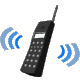